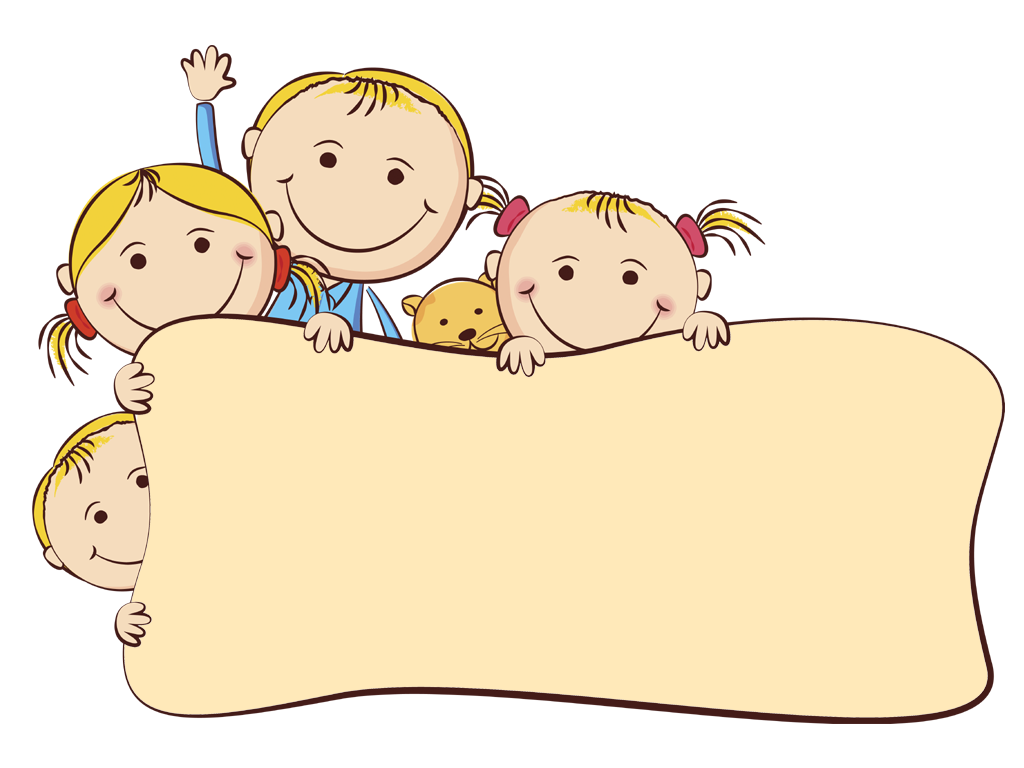 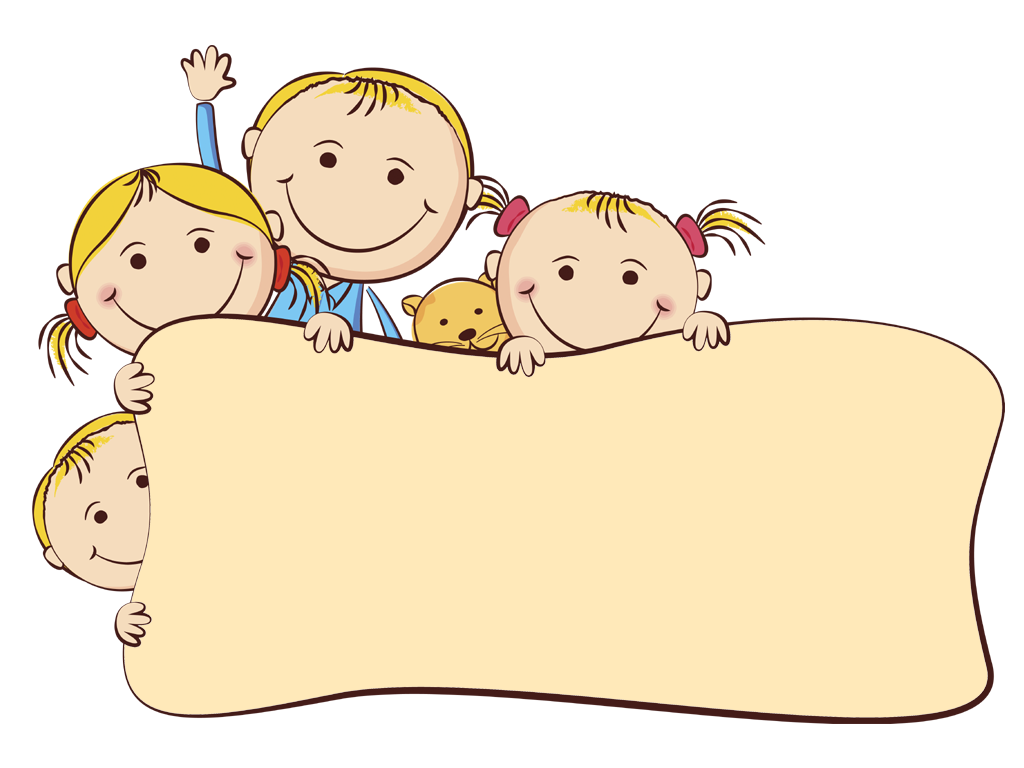 Филиал муниципального бюджетного общеобразовательного учреждения
               «Бураковская средняя общеобразовательная школа» в с. Куралово
Тайна имени
Исследовательский проект по русскому языку
Выполнила:
Никифорова А.В.
 учитель начальных классов 
              Куралово
                      2015 г
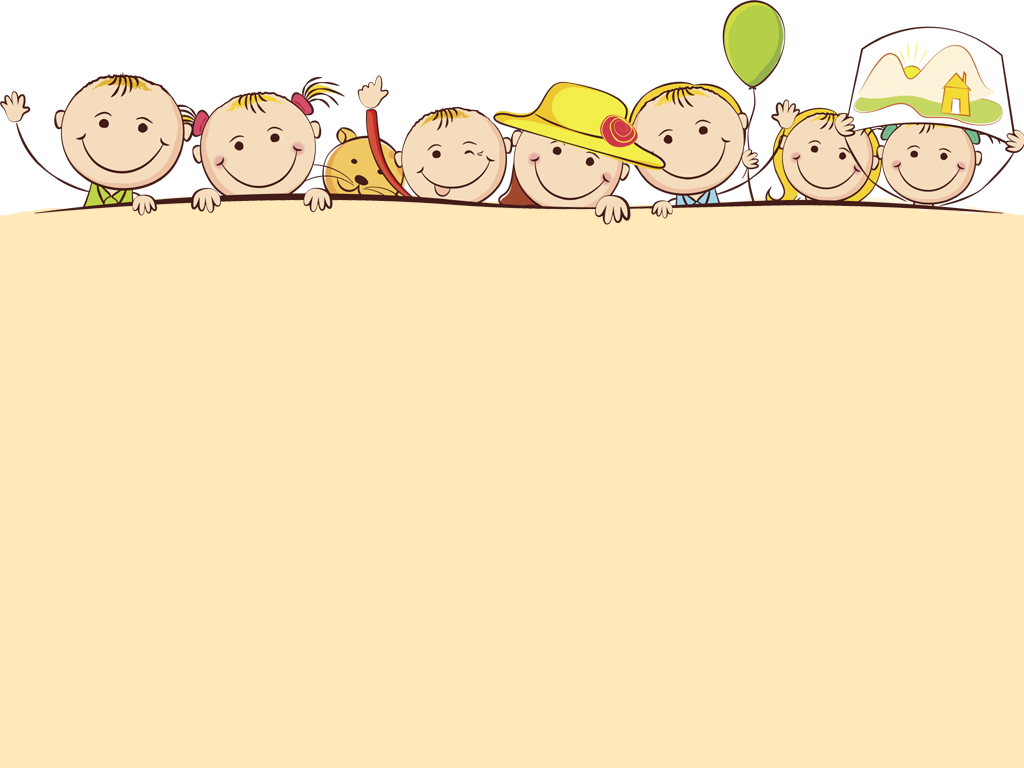 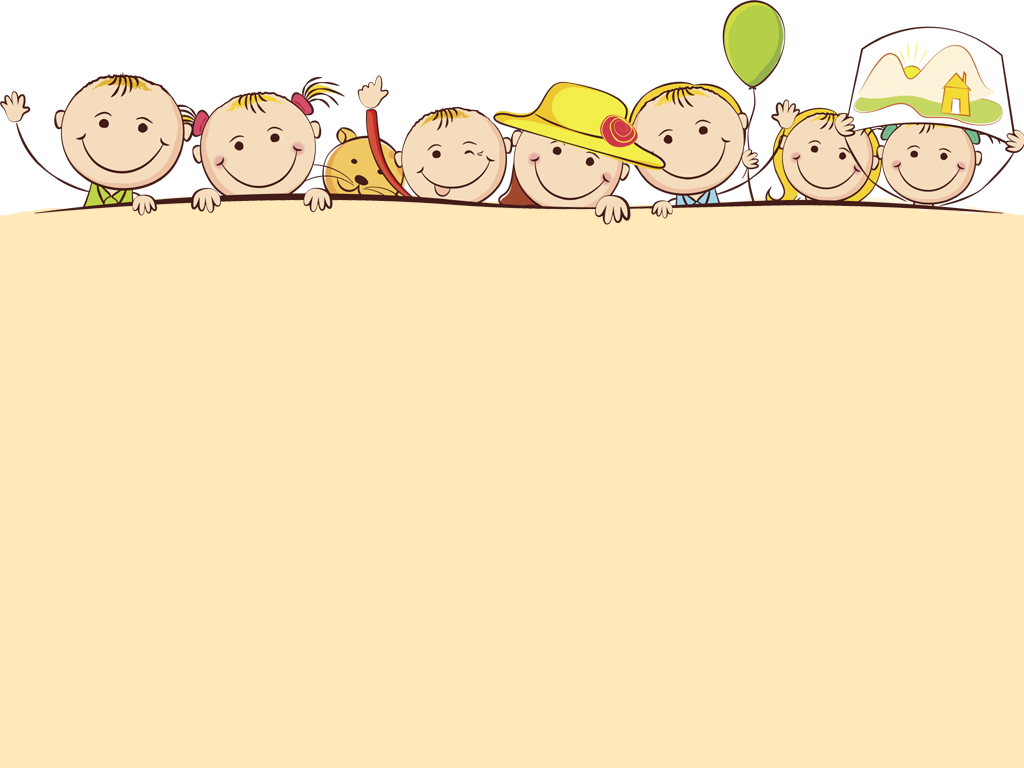 Имя – это не просто слово. За каждым именем стоит определённая личность, человек, который не похож на всех остальных, единственный и неповторимый.
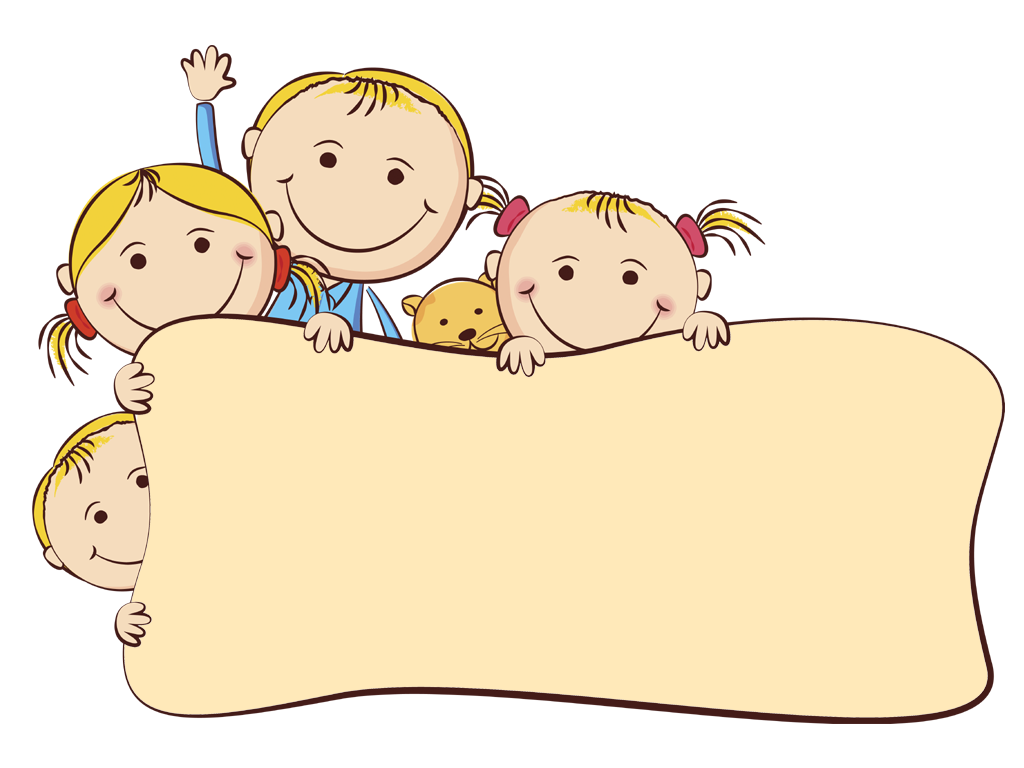 Проблема:

Почему нас так назвали?
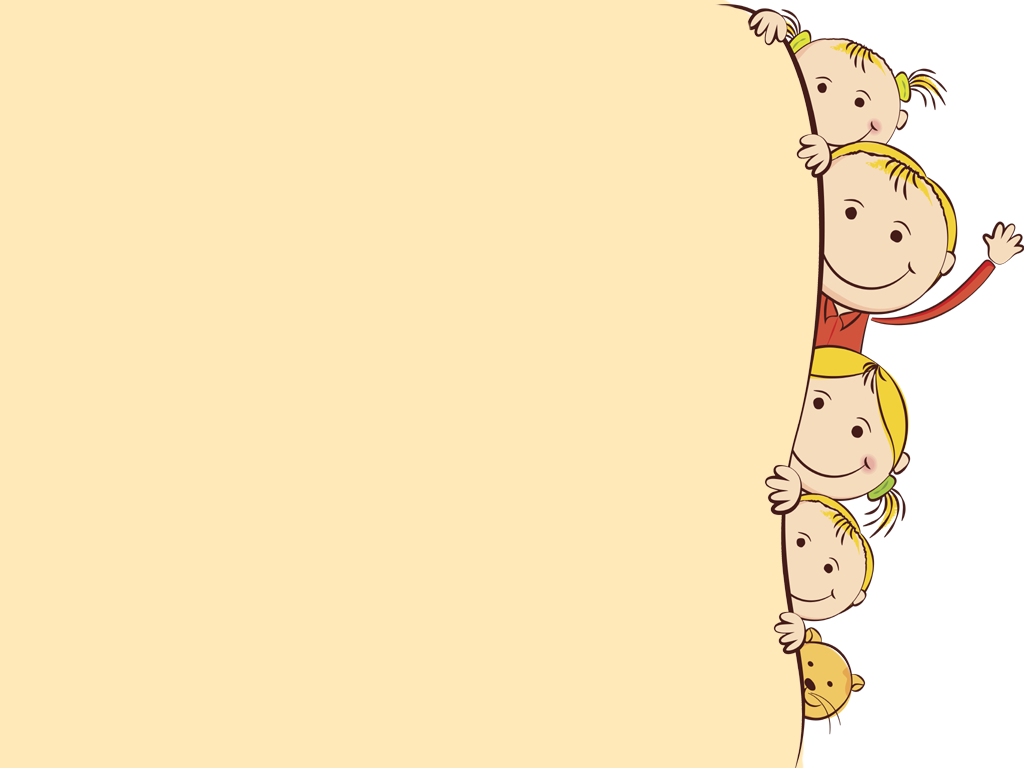 Проблемные вопросы:

1.Что означают наши имена?
2. Знаем ли мы историю своего имени?
3.Знаем ли мы выдающихся носителей своих имён?
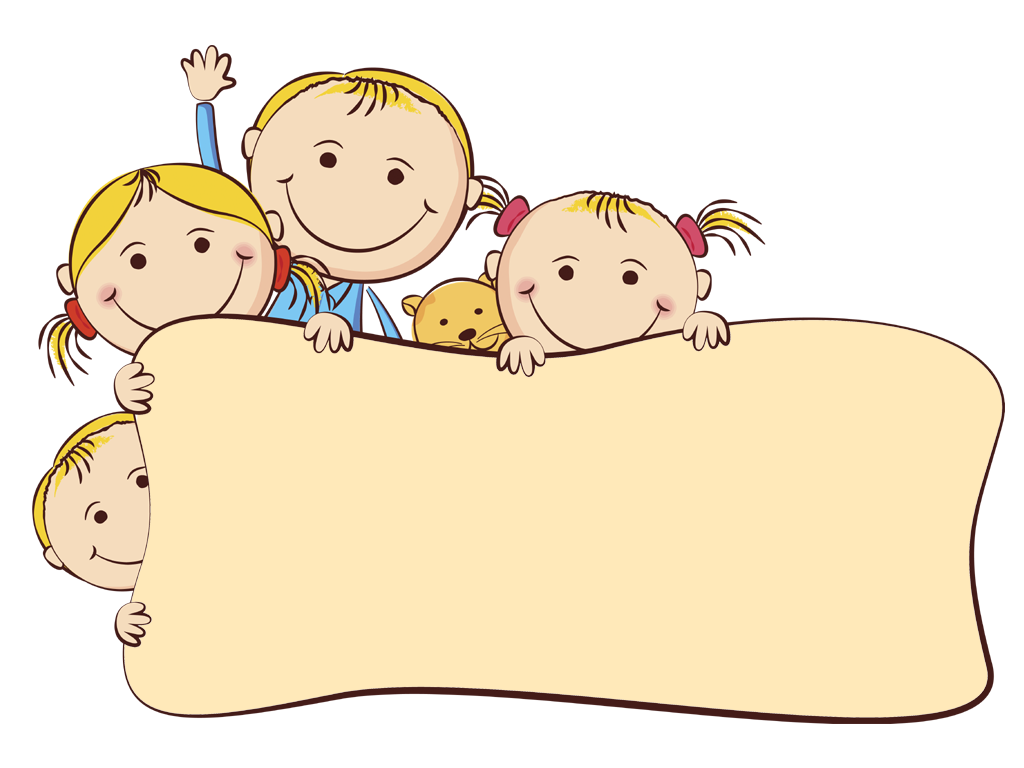 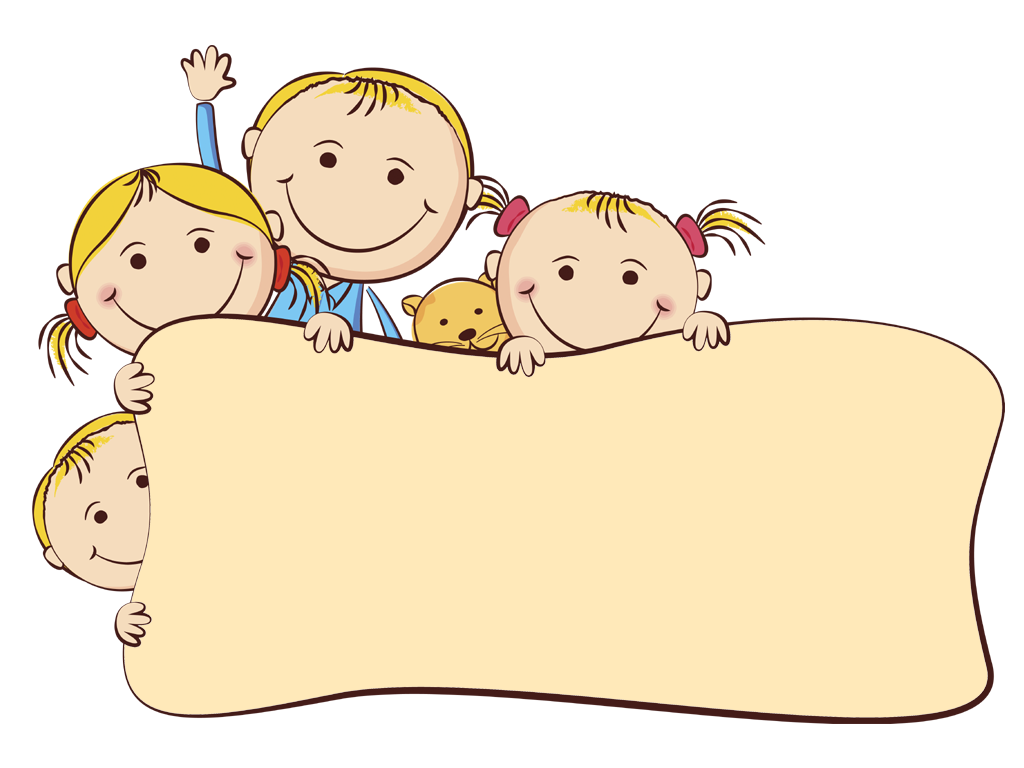 Цель:  Раскрыть тайны имён

Имена, имена, имена –
В нашей речи звучат неслучайно:
Как загадочна эта страна –
Так и имя – загадка и тайна»
(А.Бобров)
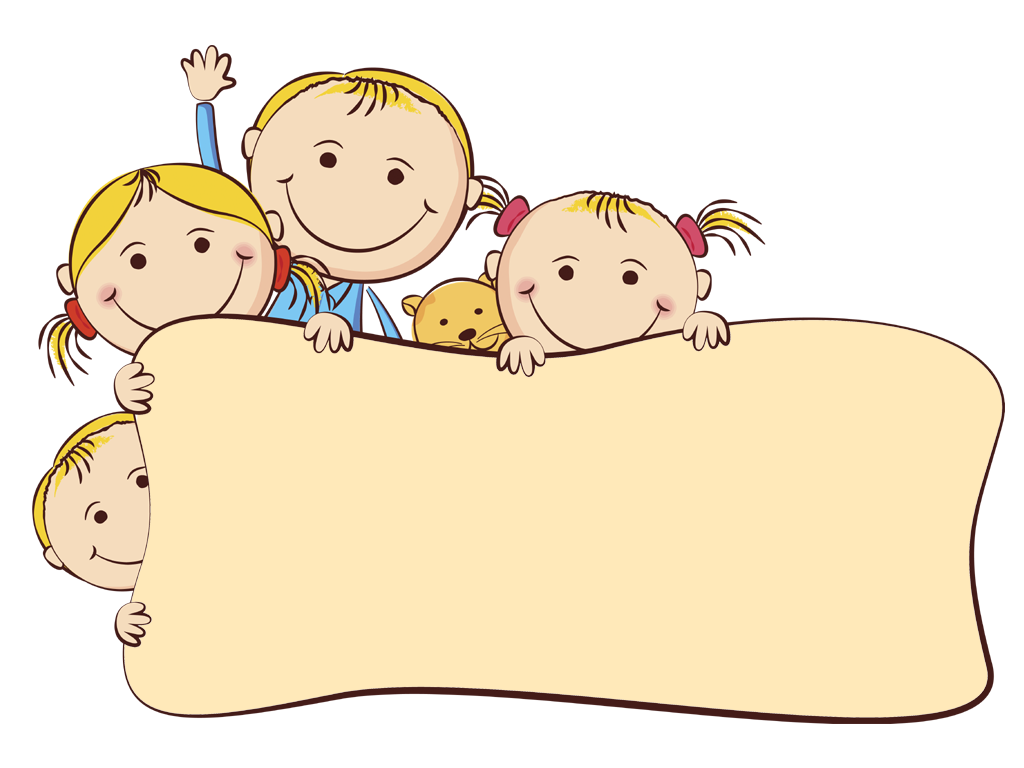 Происхождение имени Мария:
Древнегреческое имя, означающее «горькая, госпожа».
Добрая, общительная,благожелательная.
 Она справедлива, милосердна. Обладает достаточно сильной волей.
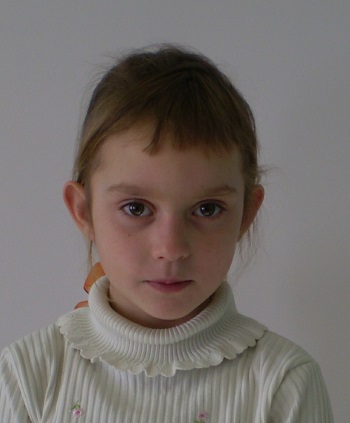 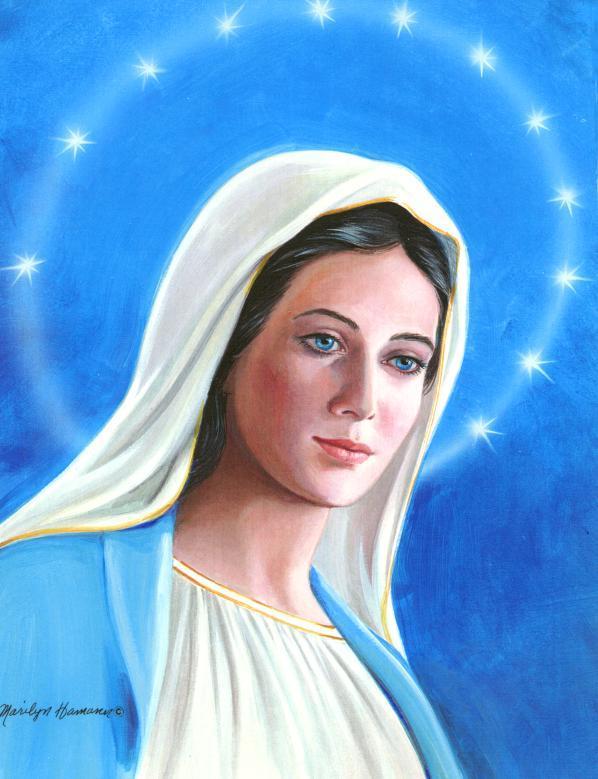 Мария
Барышева Мария
ученица 2а класса
Дева Мария - Величайшая
 христианская святая
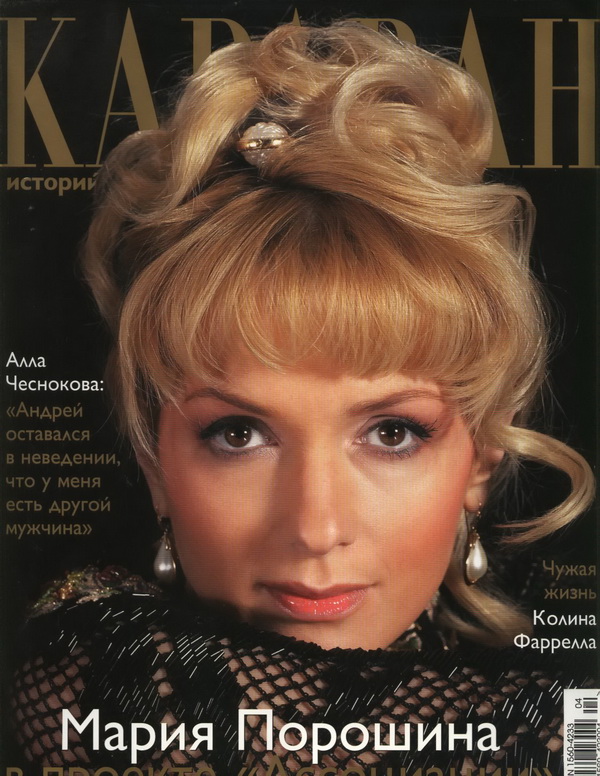 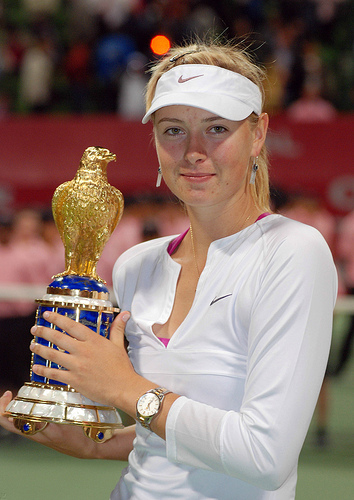 Мария Шарапова
известная теннисистка
актриса театра и кино
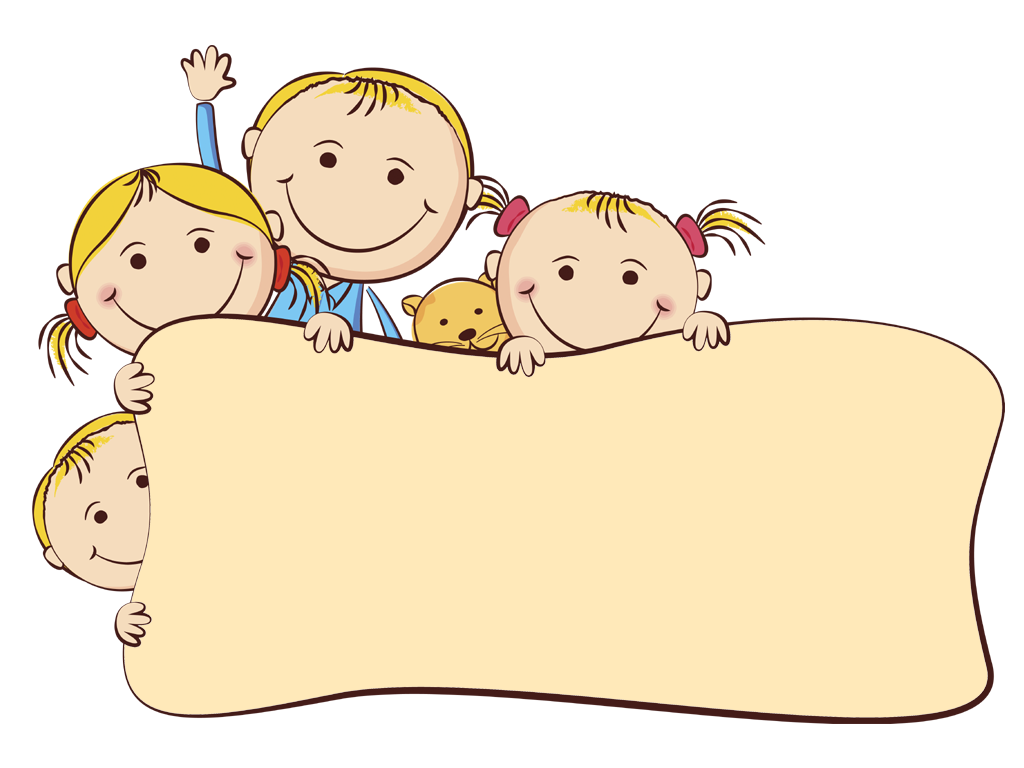 Происхождение имени Валерий:
     Слово Валерий в переводе с латинского означает «сильный, здоровый». Непоседлив, в учёбе не отличается старательностью, но настойчив и бесстрашен. Любит шумные игры. Вспыльчив, предприимчив. Легко заводит новые знакомства.
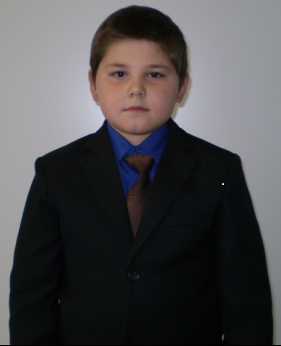 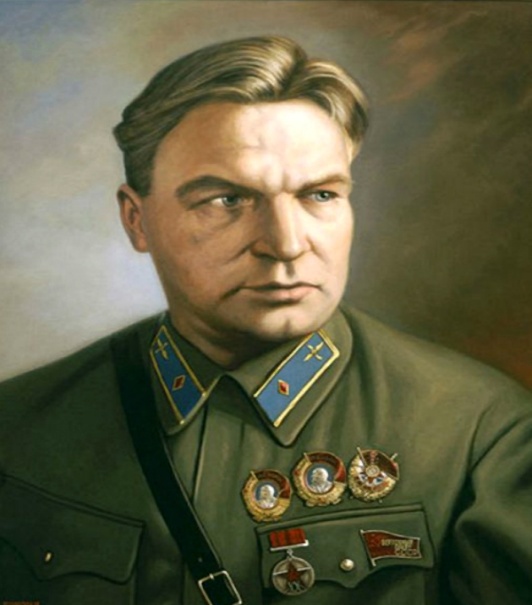 Валерий Чкалов
лётчик – Герой Советского Союза
Владимиров Валера 
ученик 4а класса
ВАЛЕРИЙ
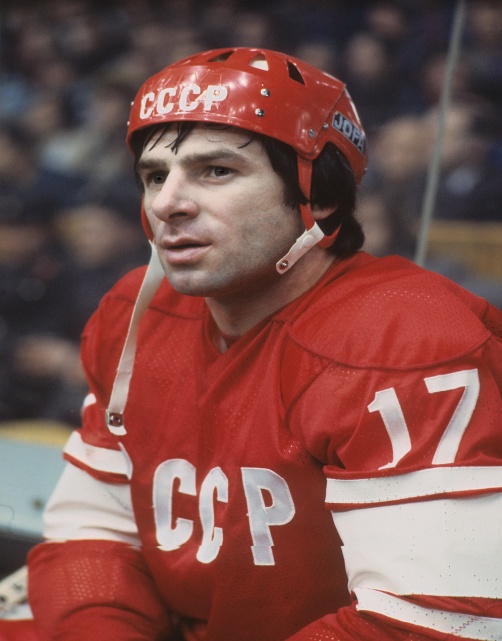 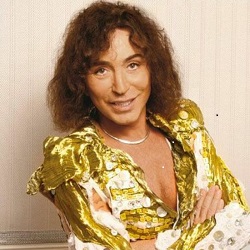 Валерий Харламов 
известный хоккеист
Валерий Леонтьев
эстрадный певец
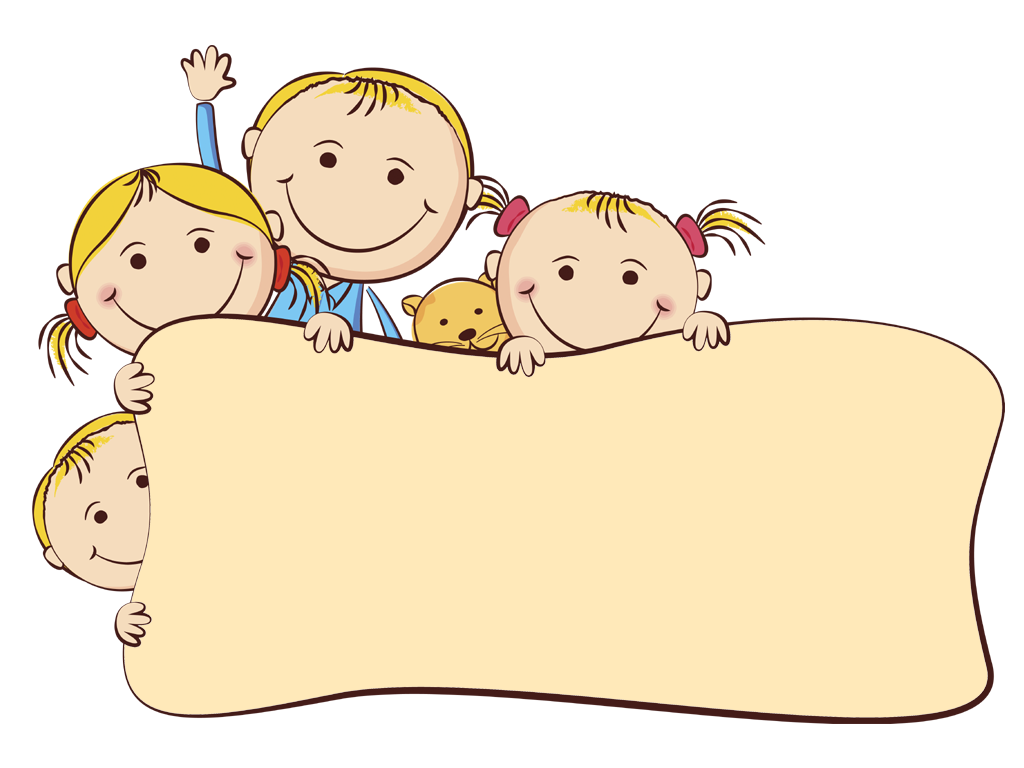 Происхождение имени Виктория:
Имя Виктория произошло от латинского слова «Victoria», означающего «победа».Такое же толкование дают и этому имени. Добрая, влюбчивая, крайне нерешительная особа, но с сильной волей и мужским складом ума. Упряма, склонна хитрить, любит похулиганить.
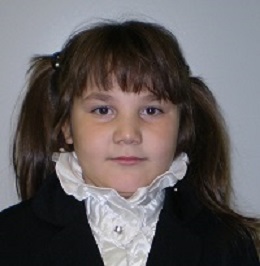 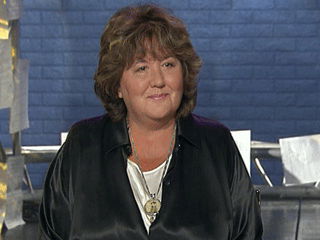 Виктория Токарева
известная писательница
Виктория
Владимирова Вика
ученица 2а класса
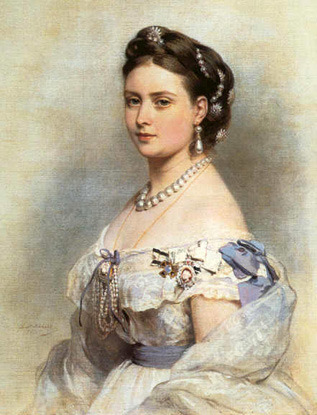 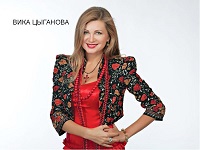 Вика Цыганова
эстрадная певица
Виктория
Королева Великобритании
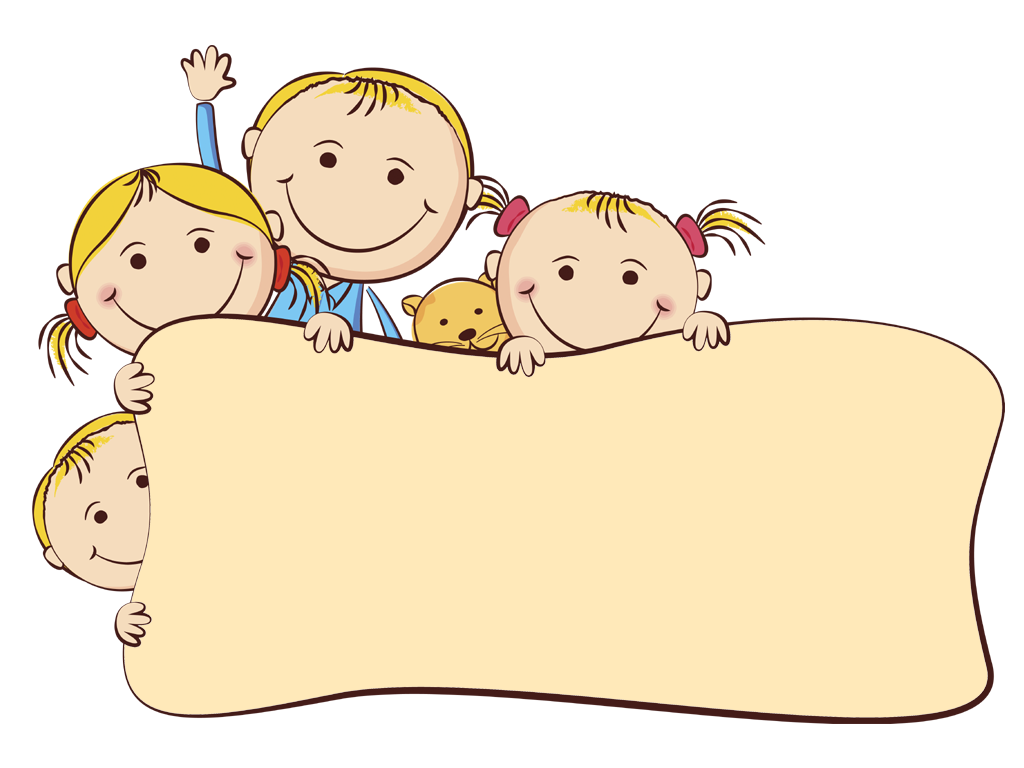 Происхождение имени Вадим:
    Вадим в переводе со славянского означает «забияка». Общительный, жизнерадостный. Заботлив, помнит о своих обещаниях. Трудолюбив. Взявшись за что-нибудь, он не остановится до тех пор, пока не добьётся своего.            Не лишён расчётливости и некоторой хитрости. Обладает хорошими «пробивными» способностями. Любит быструю езду.
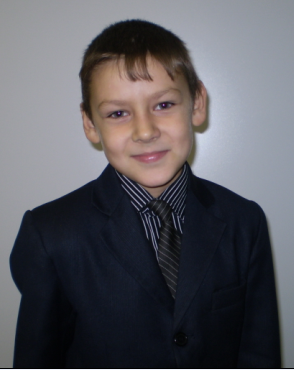 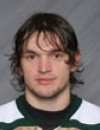 Вадим Хомицкий
известный хоккеист
Вадим
Евдокимов Вадим
ученик 3а класса
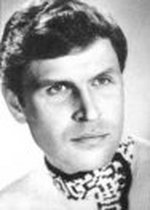 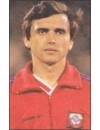 Вадим Спиридонов
российский актёр
Вадим Евтушенко
известный хоккеист
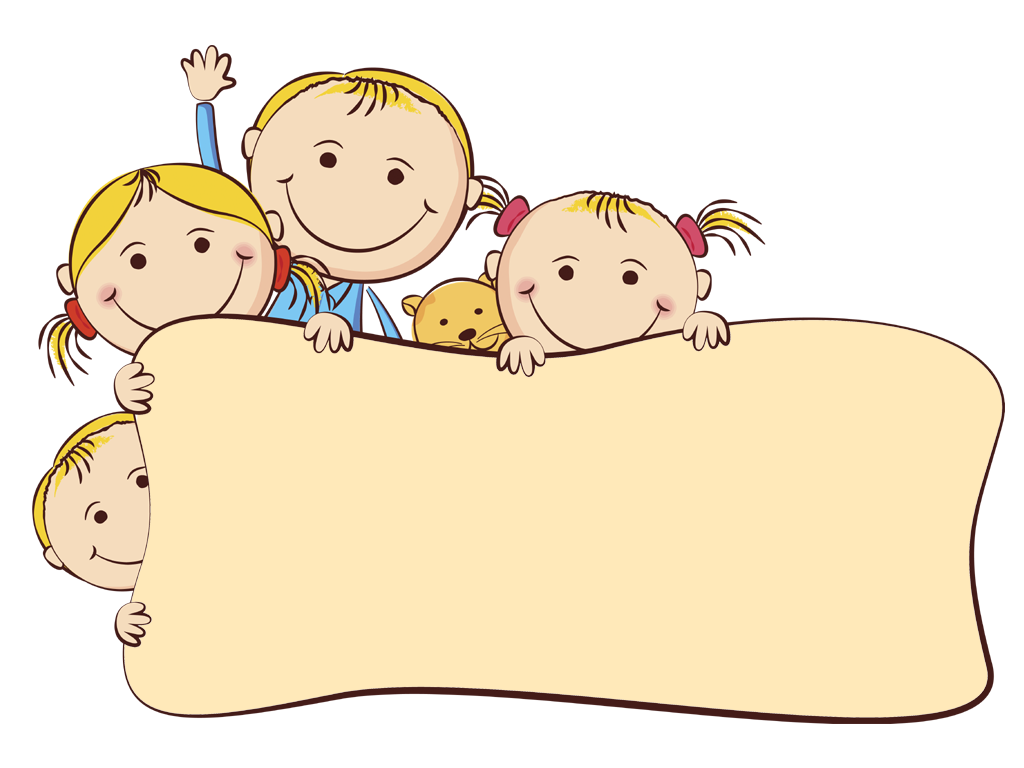 Происхождение имени Полина:
    Полина – имя происходит от слова «Апполон», так звали древнегреческого Бога солнца, покровителя искусств..Перевод с греческого – «подруга». Впечатлительная, тяжело переживает неудачи. Сильная воля, хотя её порой не хватает, чтобы довести дело до конца. Хорошая хозяйка, запасливая. Общительная.
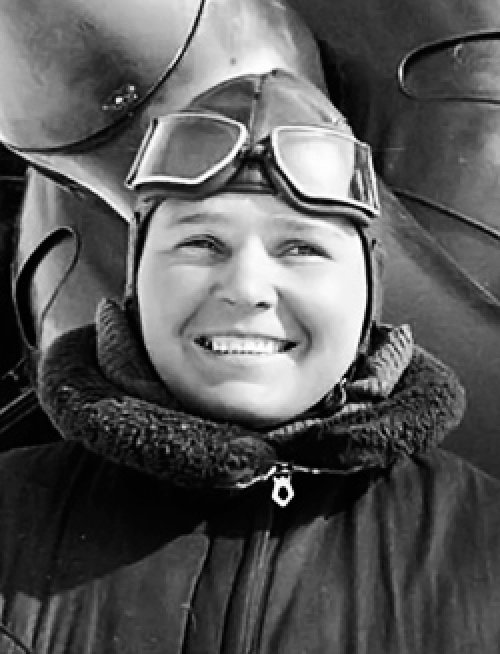 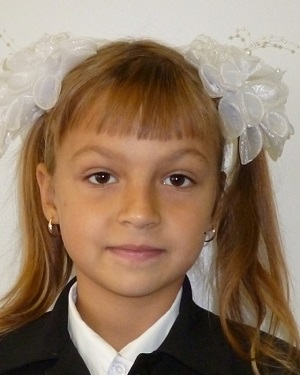 Полина
Полина Осипенко – лётчица
Герой Советского Союза
Халатова Полина 
Ученица 1а класса
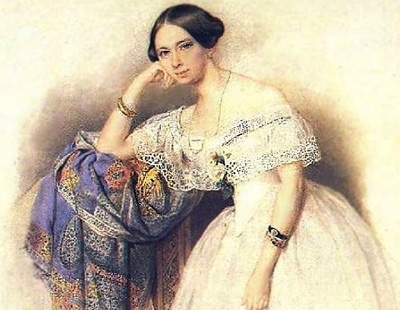 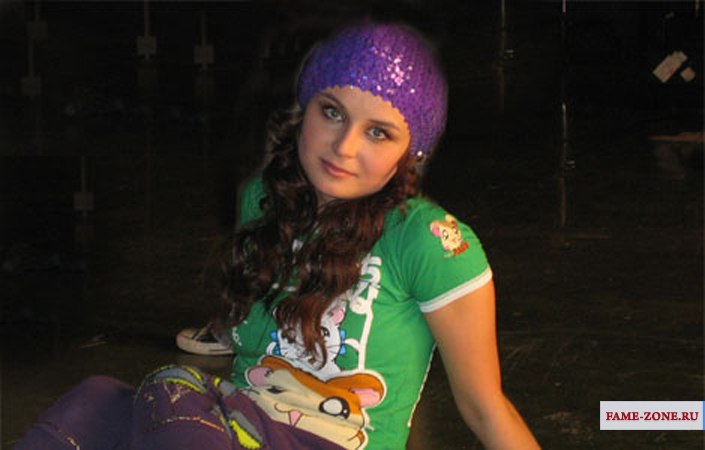 Полина Виардо
 французская певица
Полина Гагарина
 актриса, эстрадная певица
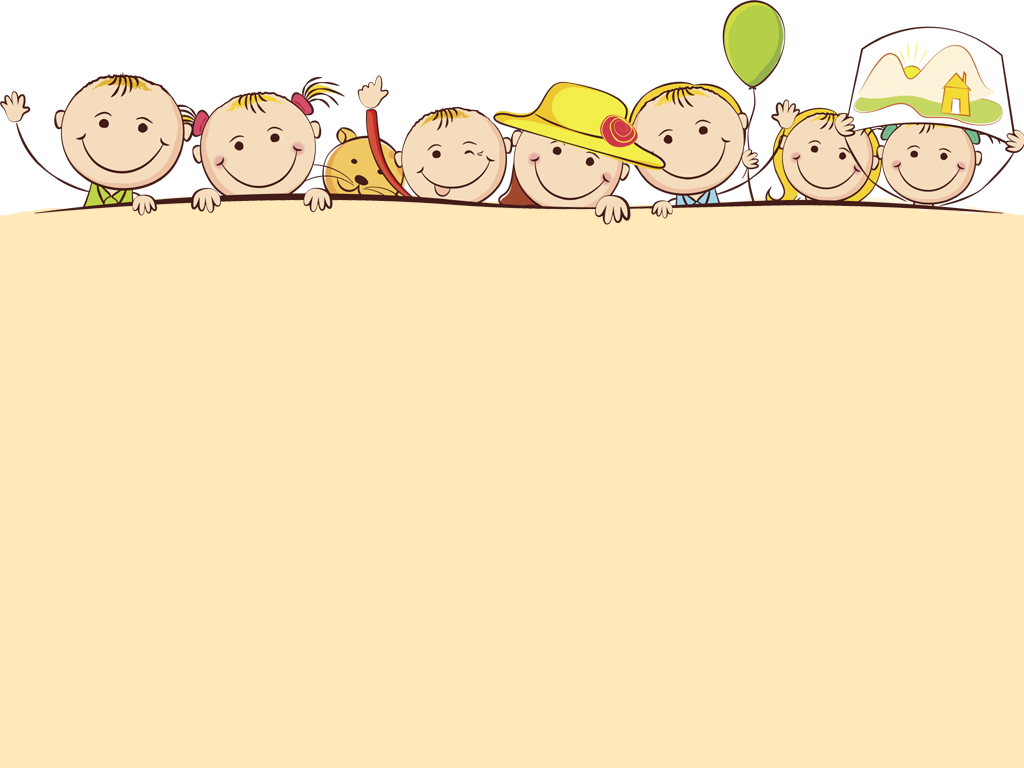 Заключение 

      Какие бы имена мы не носили, мы всегда остаёмся весёлыми и добрыми. Только от нас зависит, какой след оставит наше имя на земле.

   «Не имя красит человека, а человек имя»